МИНИСТЕРСТВО ОБРАЗОВАНИЯ 
РЕСПУБЛИКИ МОРДОВИЯ
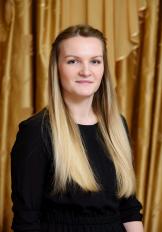 ПОРТФОЛИОСОЛОПОВОЙ ОКСАНЫ АЛЕКСАНДРОВНЫ, воспитателя муниципального автономного дошкольногообразовательного учреждениягородского округа Саранск «Детский сад  №18» 2024 г.
Дата рождения : 3 января 1987г.Профессиональное образование: высшее, ФГБОУ ВО «Мордовский государственный педагогический институт имени М.Е.Евсевьева» , бакалавр, 44.03.05 Педагогическое образование (с двумя профилями подготовки)
Диплом: 101305 0679941
Дата выдачи:  10 февраля 2018г
Профессиональная переподготовка: ФГБОУ ВО «Мордовский государственный педагогический университет имени М.Е.Евсевьева», программа «Педагог дошкольного образования», квалификация «Воспитатель»
Диплом: 5409
Дата выдачи: 30 сентября 2021гСтаж педагогической работы (по специальности): 7 летОбщий трудовой стаж: 20 лет
Сайт воспитателя             
Солоповой Оксаны Александровны
Сайт МАДОУ «Детский сад №18» ds18sar.schoolrm.ru
Раздел «Сведения об образовательной организации» –  (Педагогический состав)Ссылка на личный сайт:Социальная сеть работников дошкольного образования «Наша сеть»:  
https://nsportal.ru/solopova-oksana
ПРЕДСТАВЛЕНИЕ ПЕДАГОГИЧЕСКОГО  ОПЫТА ТЕМА: «Использование техник нетрадиционного рисования и методов арт-терапии в работе с дошкольниками»
1. УЧАСТИЕ В ИННОВАЦИОННОЙ (ЭКСПЕРИМЕНТАЛЬНОЙ) ДЕЯТЕЛЬНОСТИ
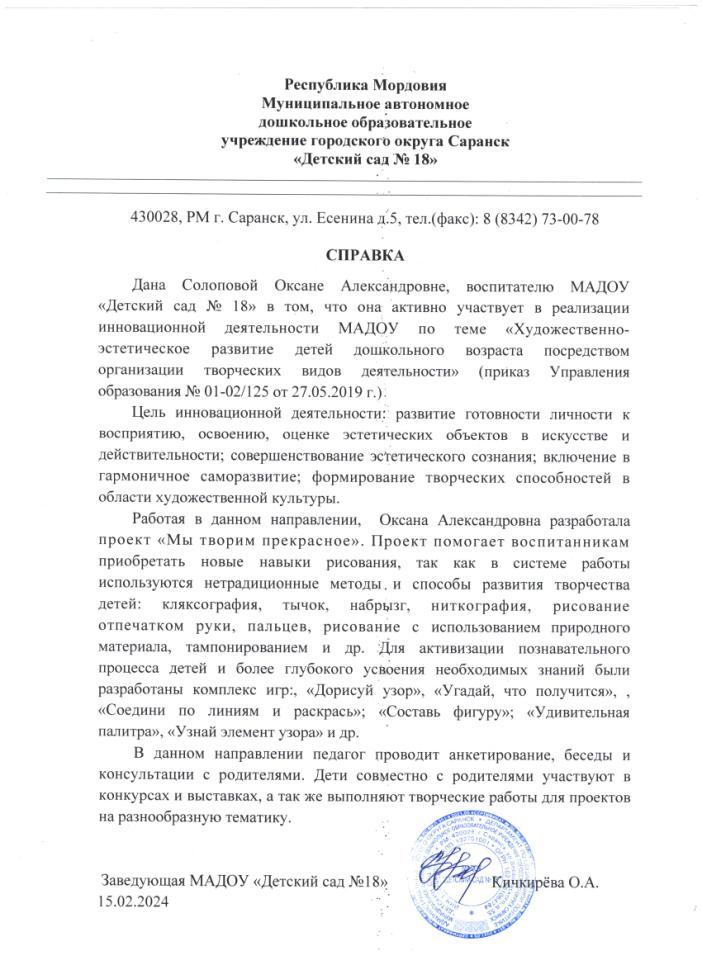 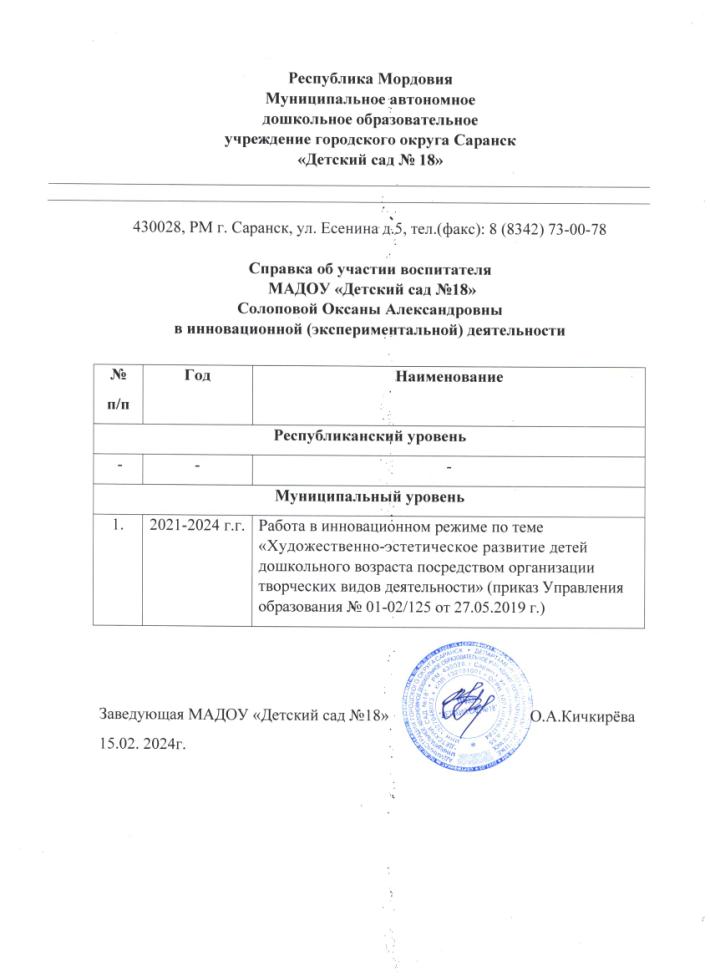 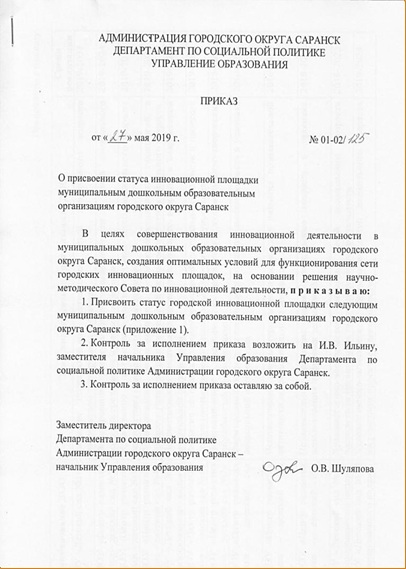 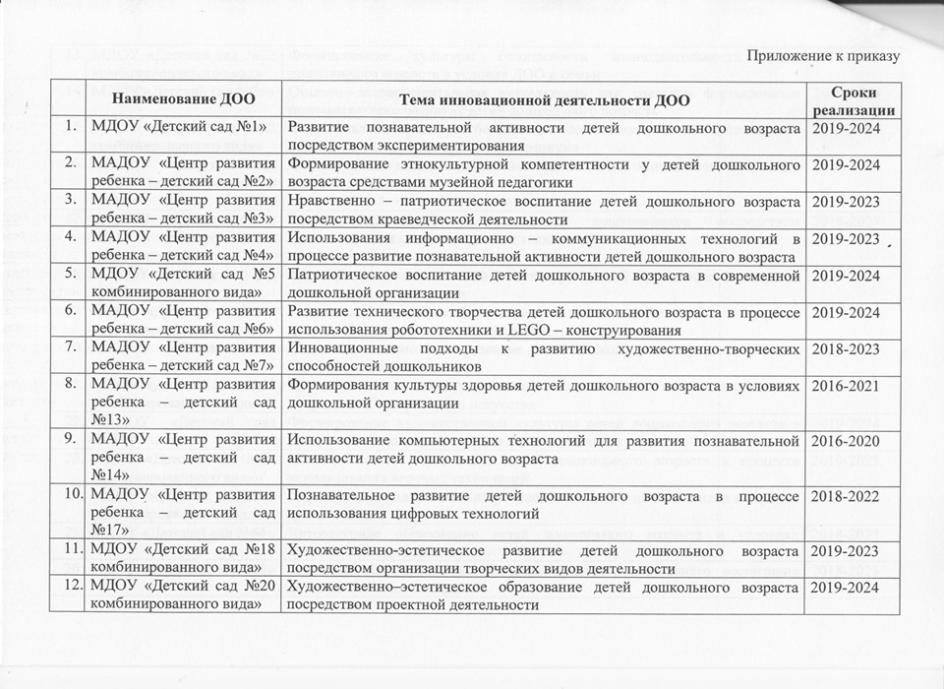 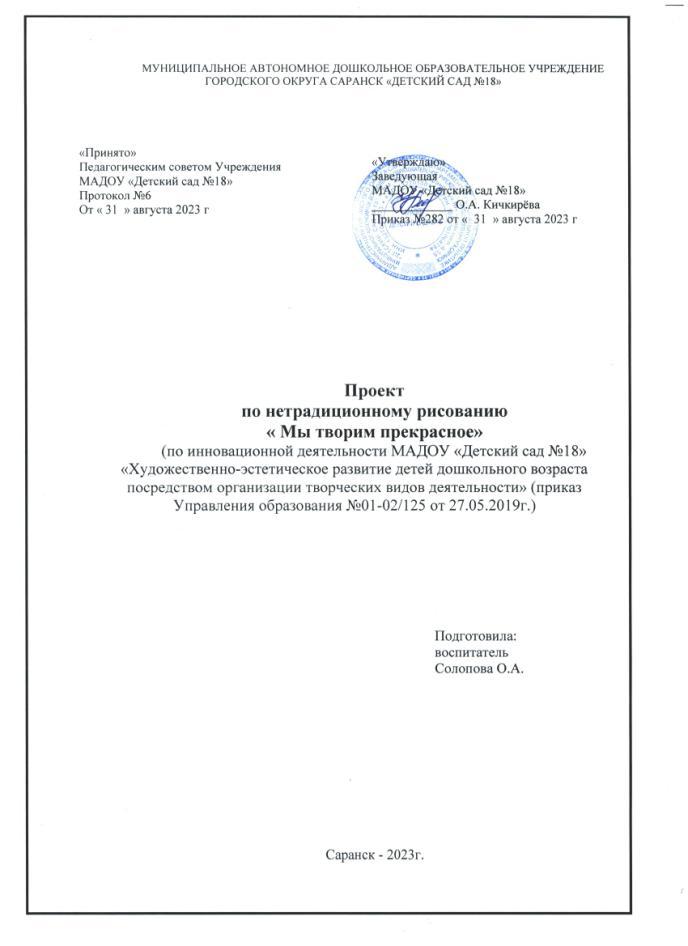 2. НАСТАВНИЧЕСТВО
3. НАЛИЧИЕ ПУБЛИКАЦИЙ
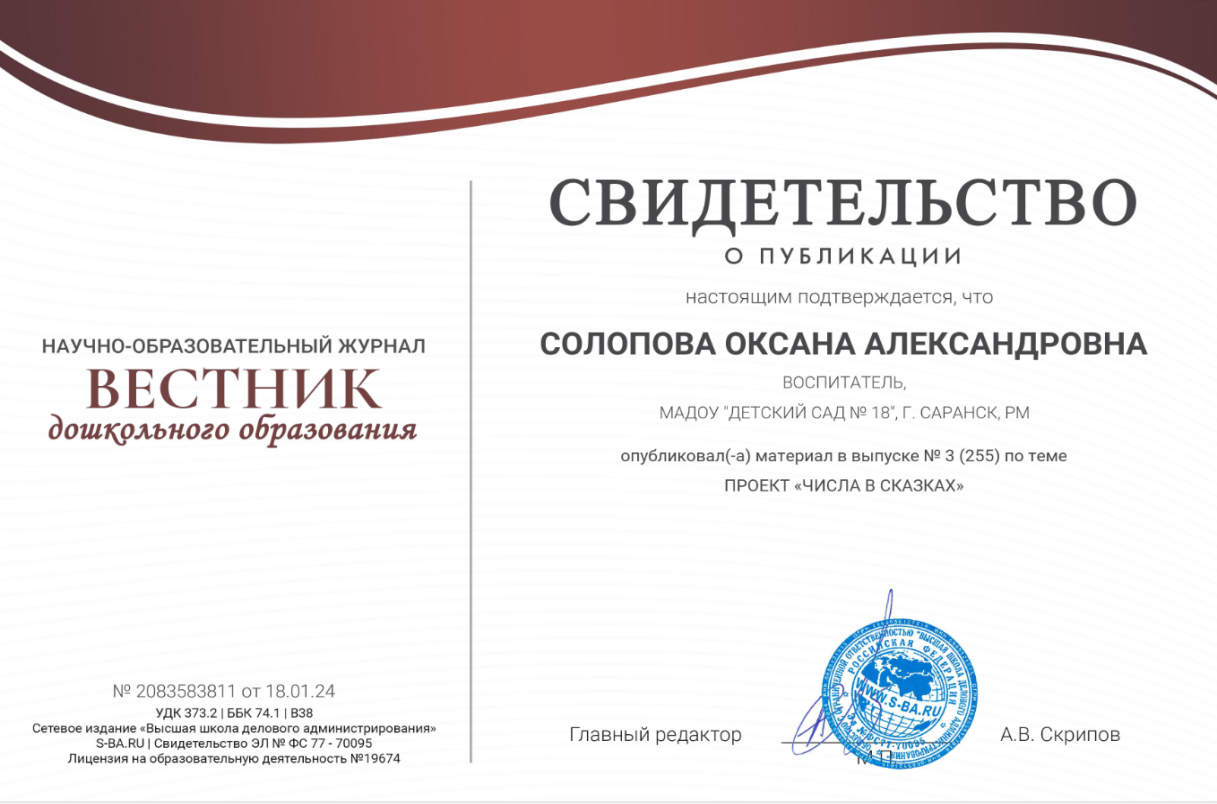 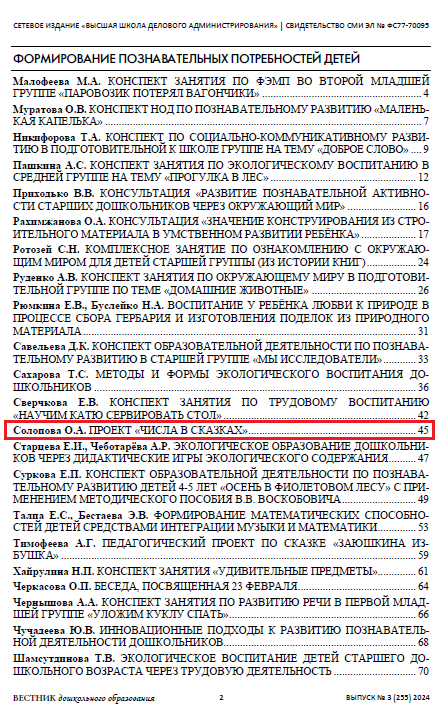 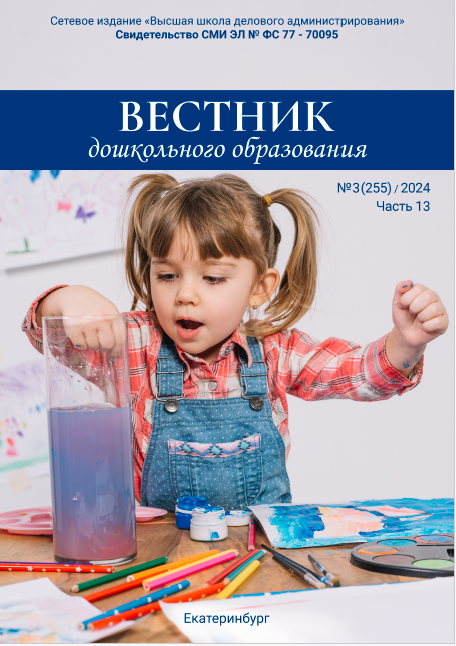 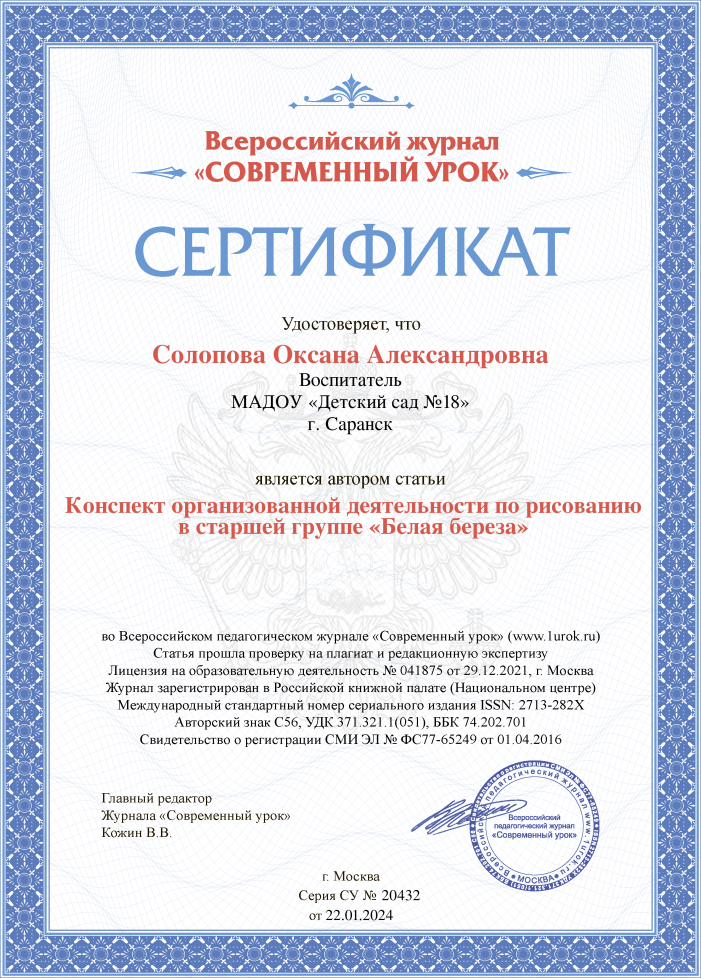 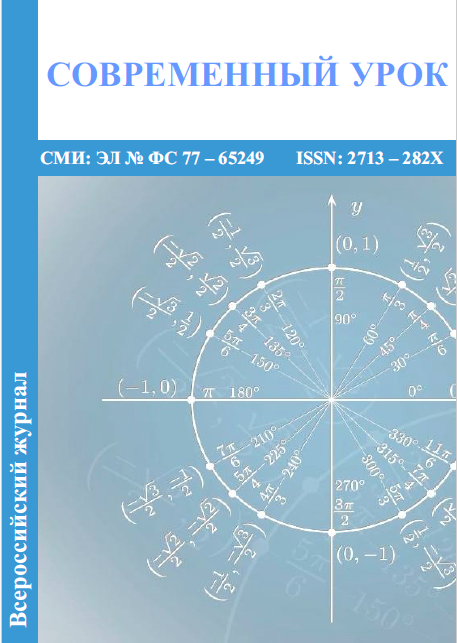 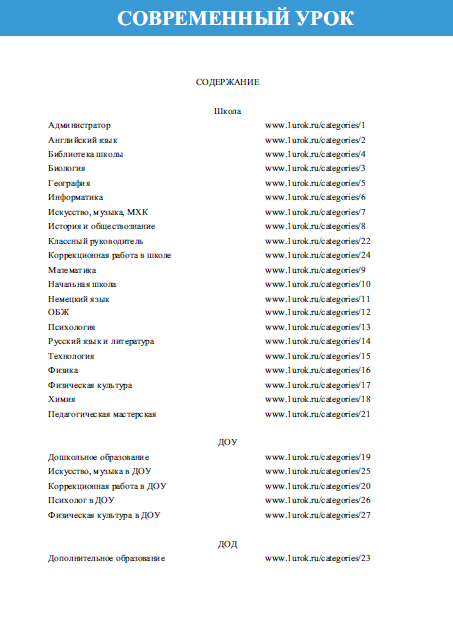 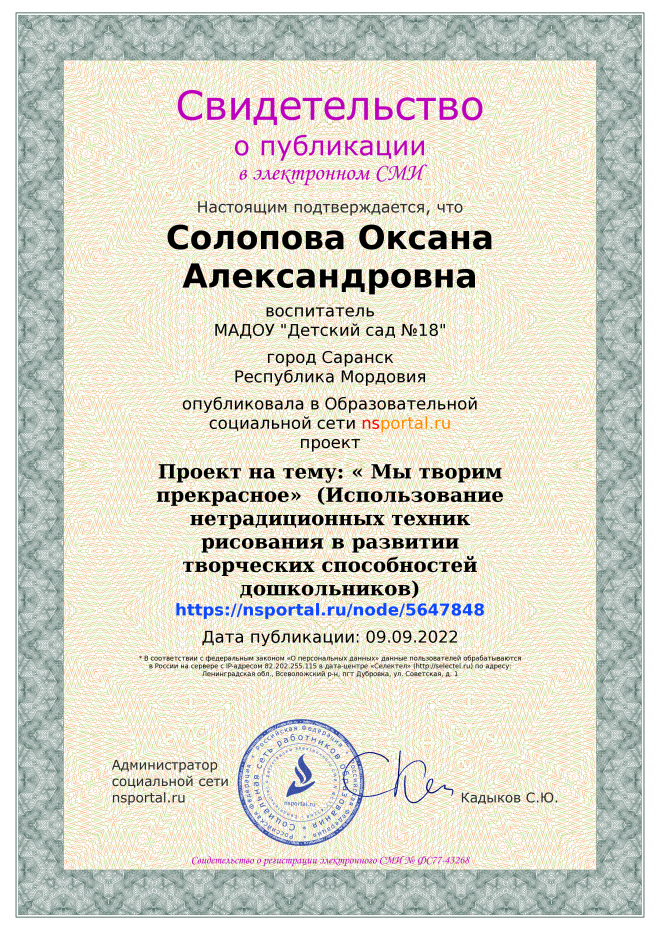 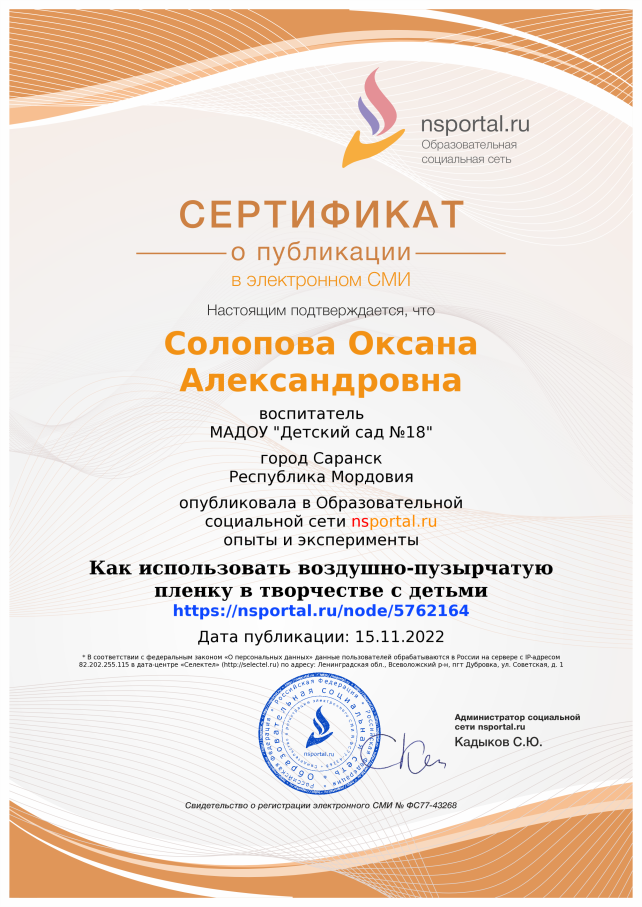 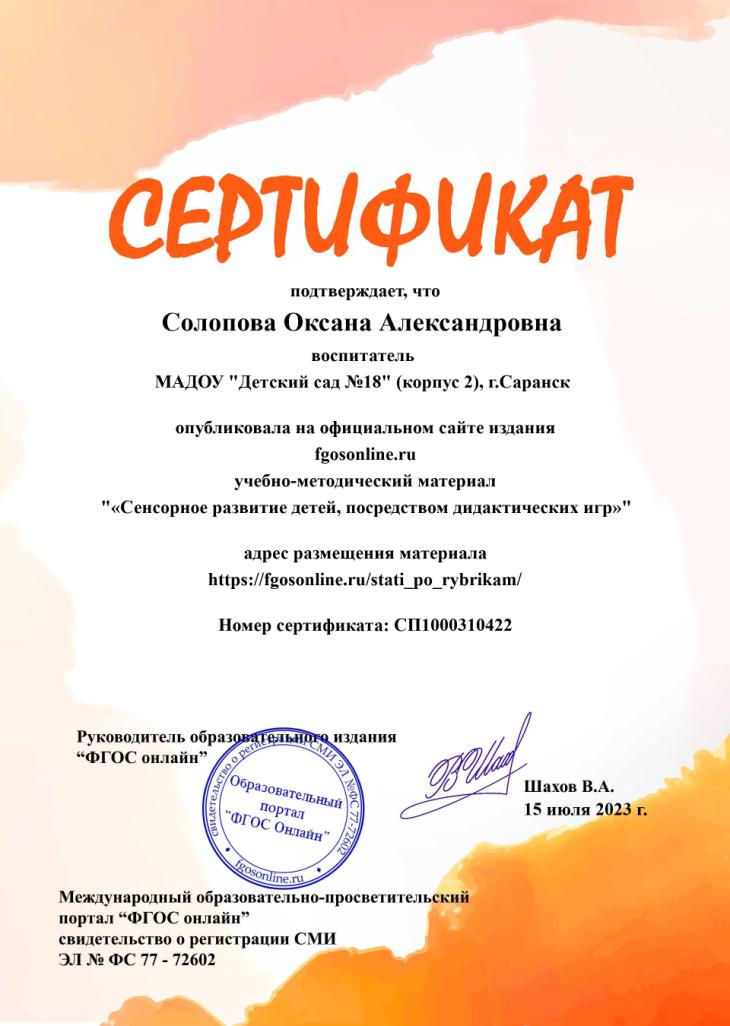 4. РЕЗУЛЬТАТЫ УЧАСТИЯ ВОСПИТАННИКОВ В -КОНКУРСАХ;-ВЫСТАВКАХ;-ТУРНИРАХ;-СОРЕВНОВАНИЯХ;-АКЦИЯХ;-ФЕСТИВАЛЯХ.
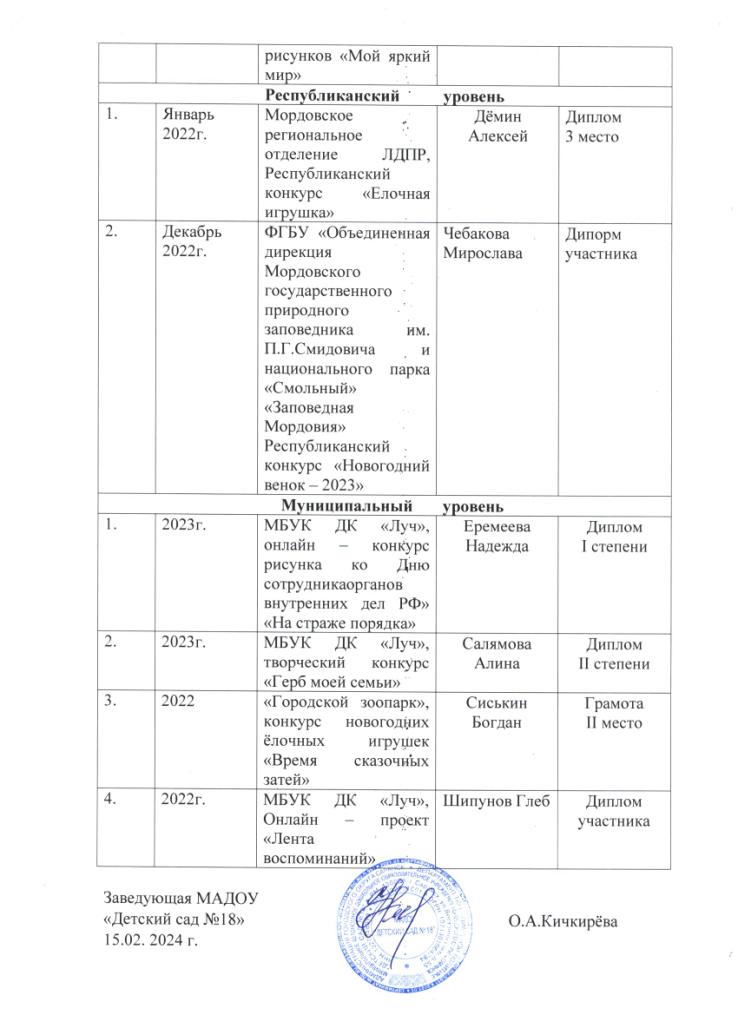 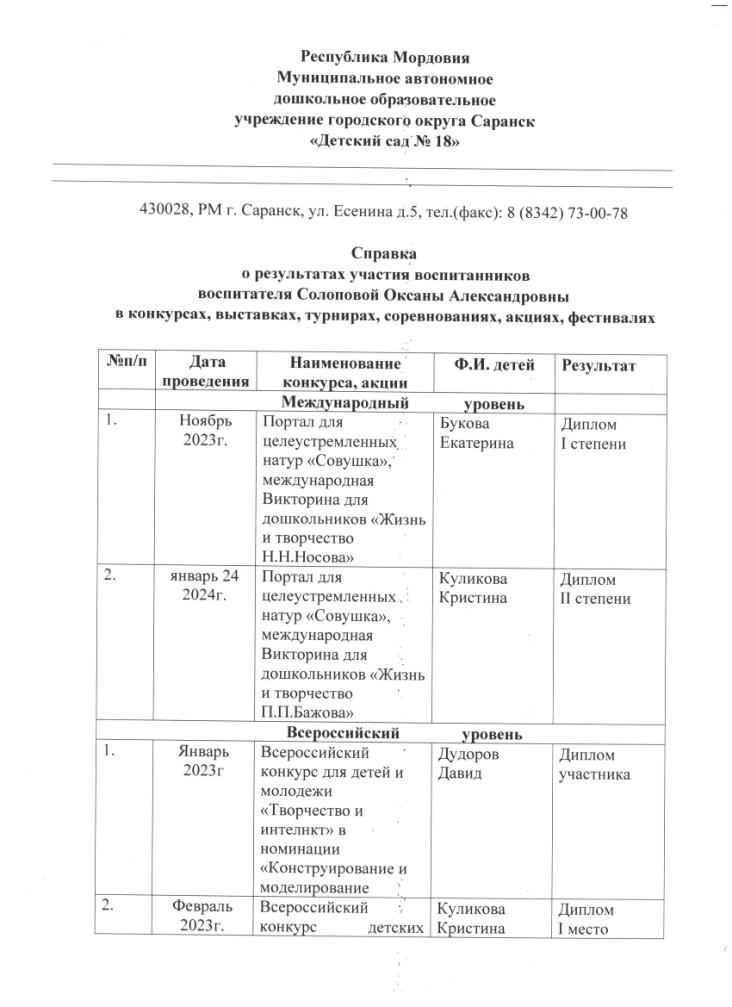 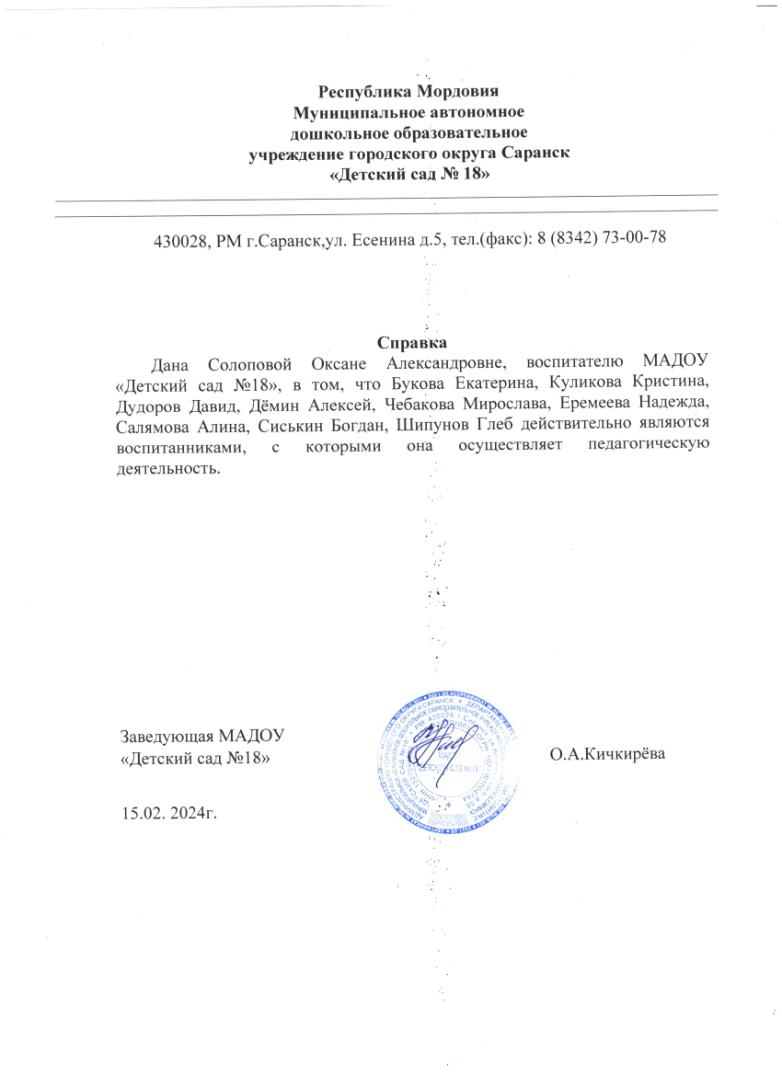 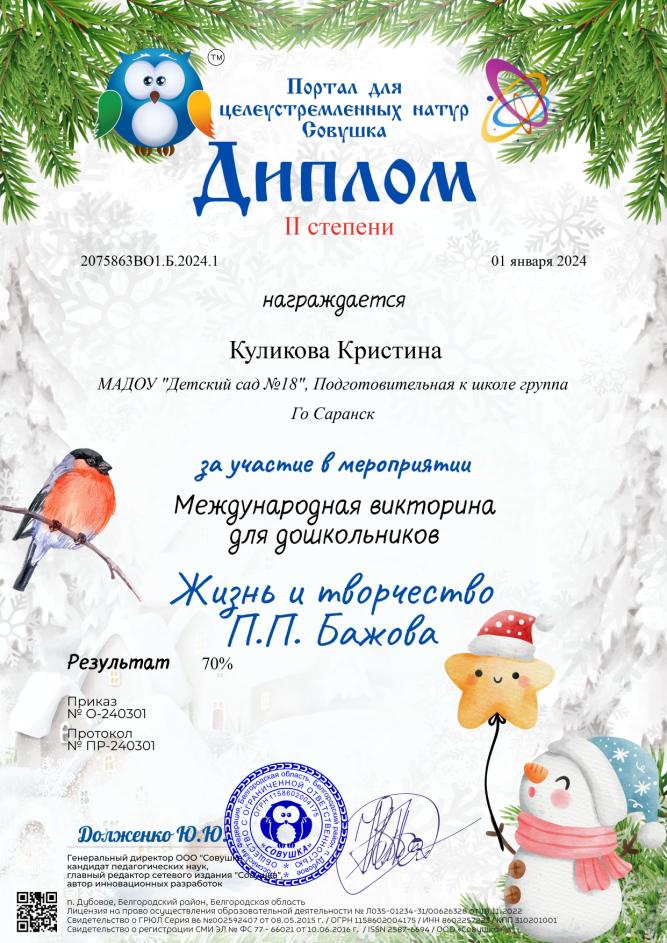 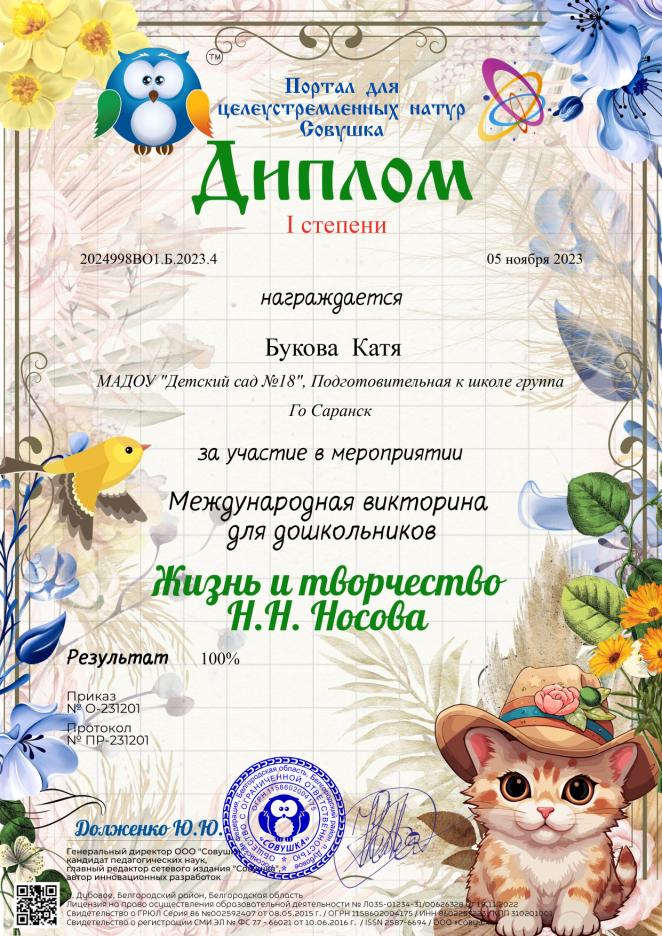 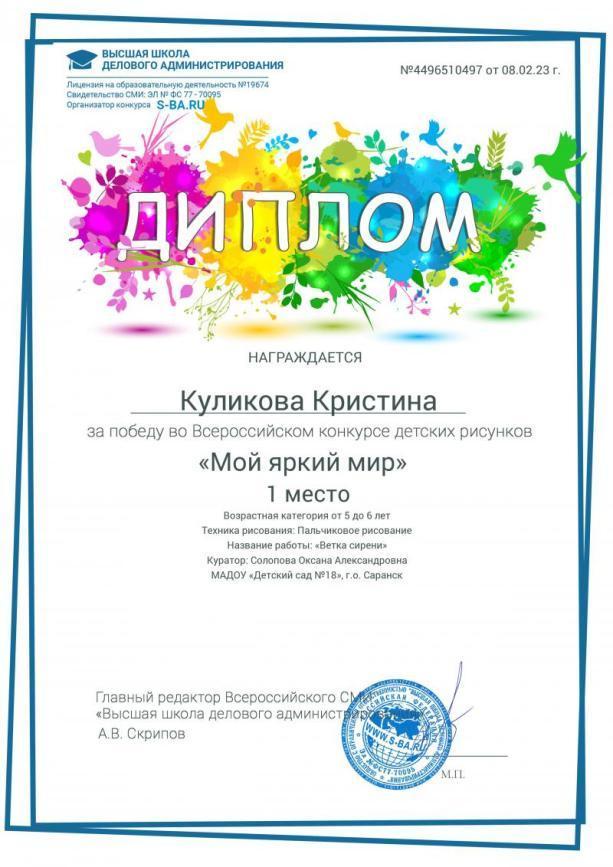 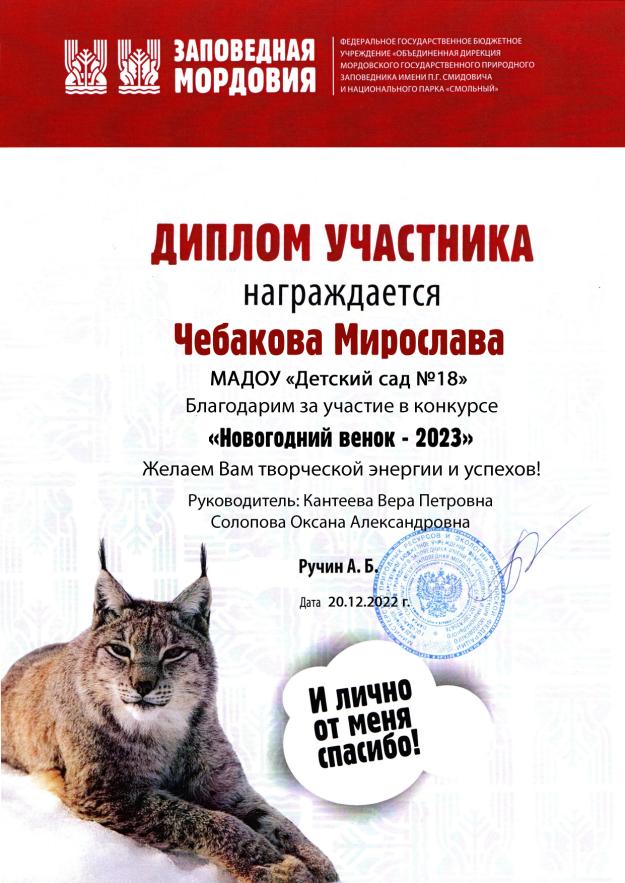 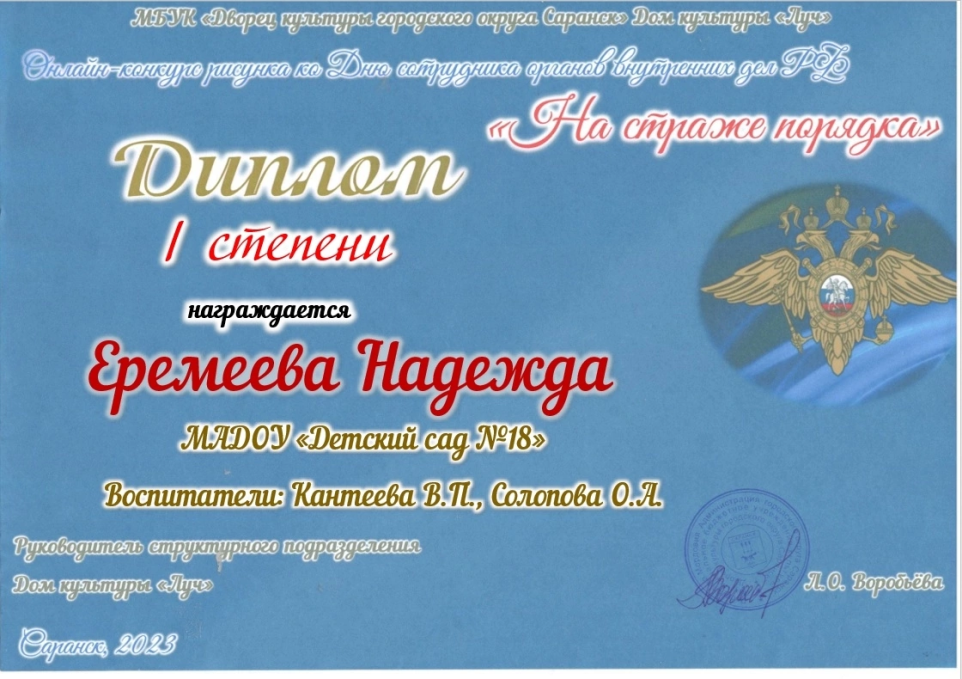 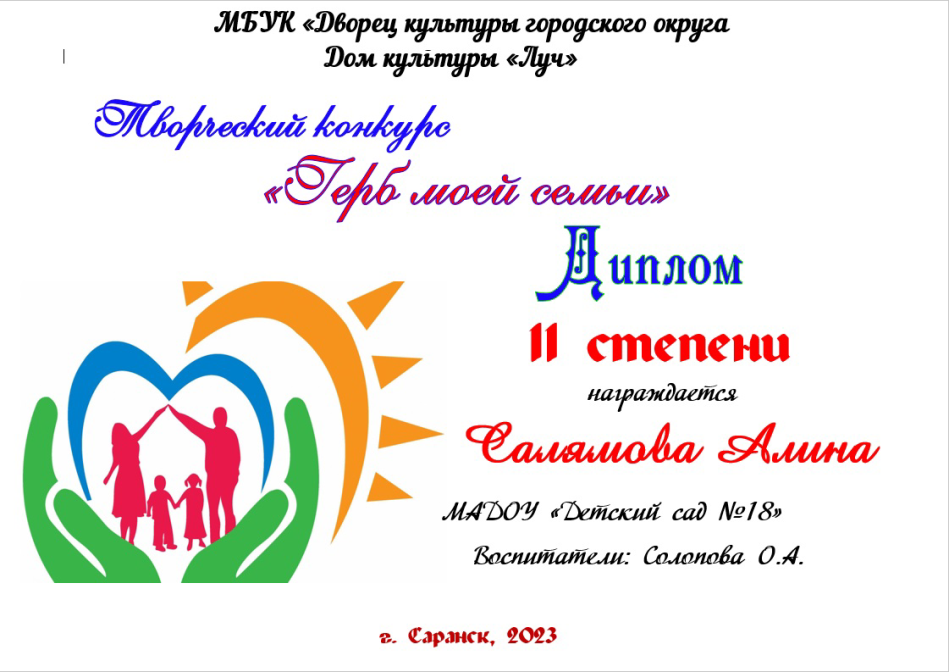 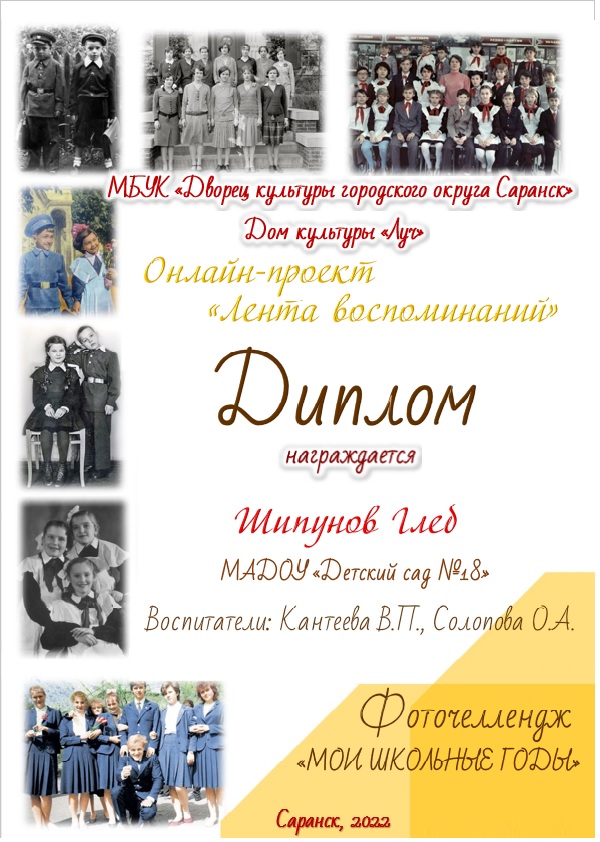 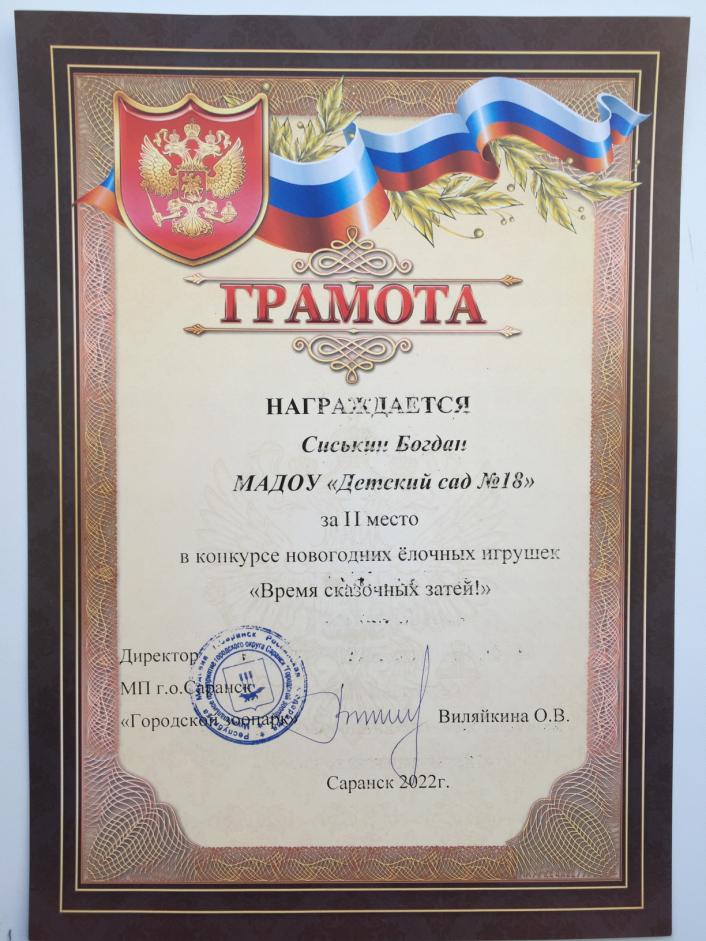 5.НАЛИЧИЕ АВТОРСКИХ ПРОГРАММ, МЕТОДИЧЕСКИХ ПОСОБИЙ
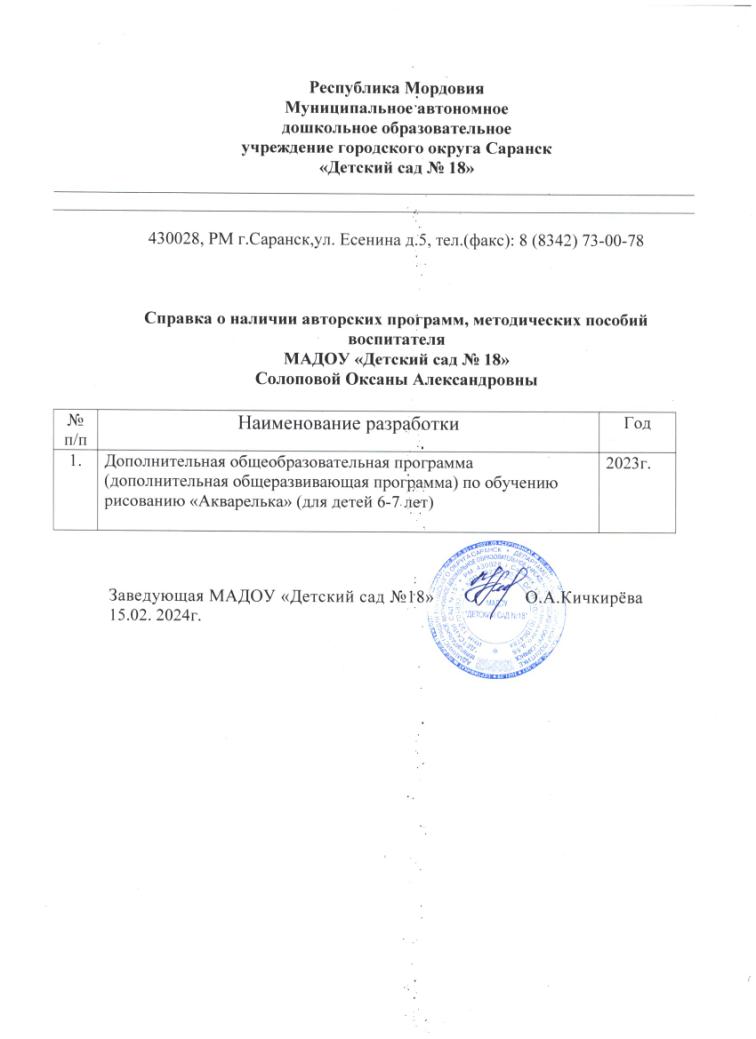 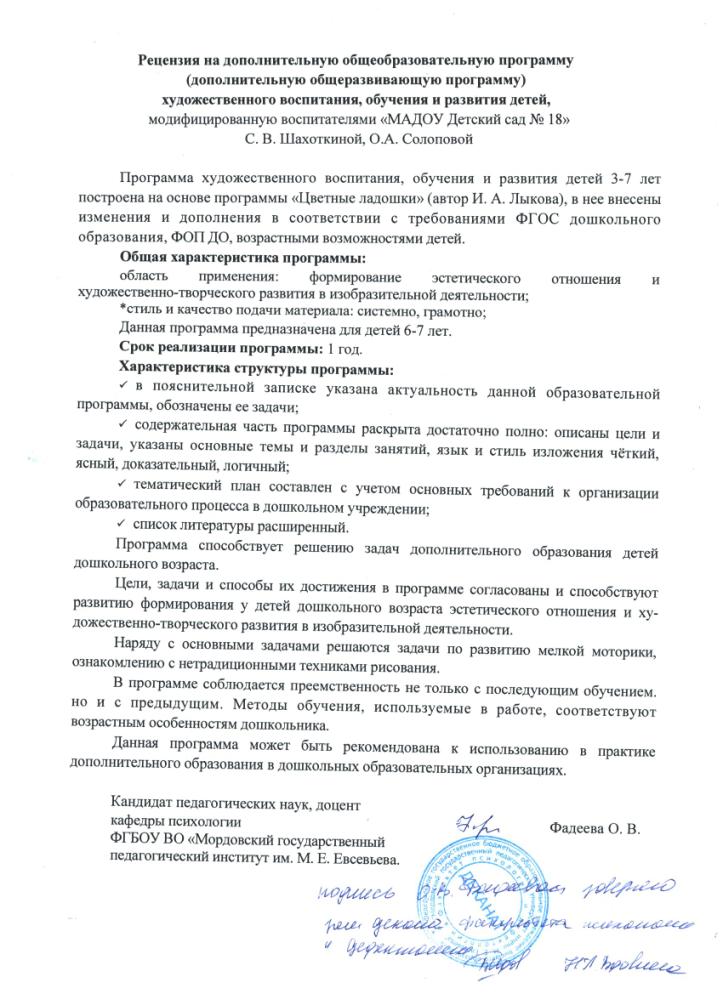 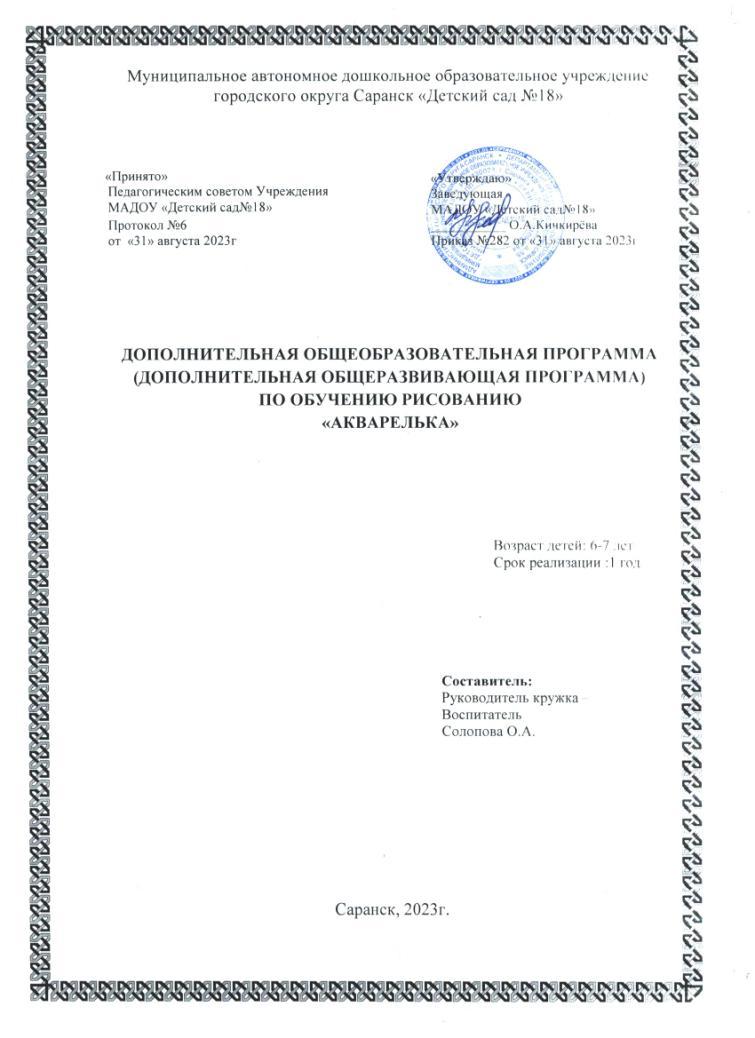 6.ВЫСТУПЛЕНИЯ НА ЗАСЕДАНИЯХ МЕТОДИЧЕСКИХ СОВЕТОВ, НАУЧНО-ПРАКТИЧЕСКИХ КОНФЕРЕНЦИЯХ, ПЕДАГОГИЧЕСКИХ ЧТЕНИЯХ, СЕМИНАРАХ, СЕКЦИЯХ,  ФОРУМАХ, РАДИОПЕРЕДАЧАХ
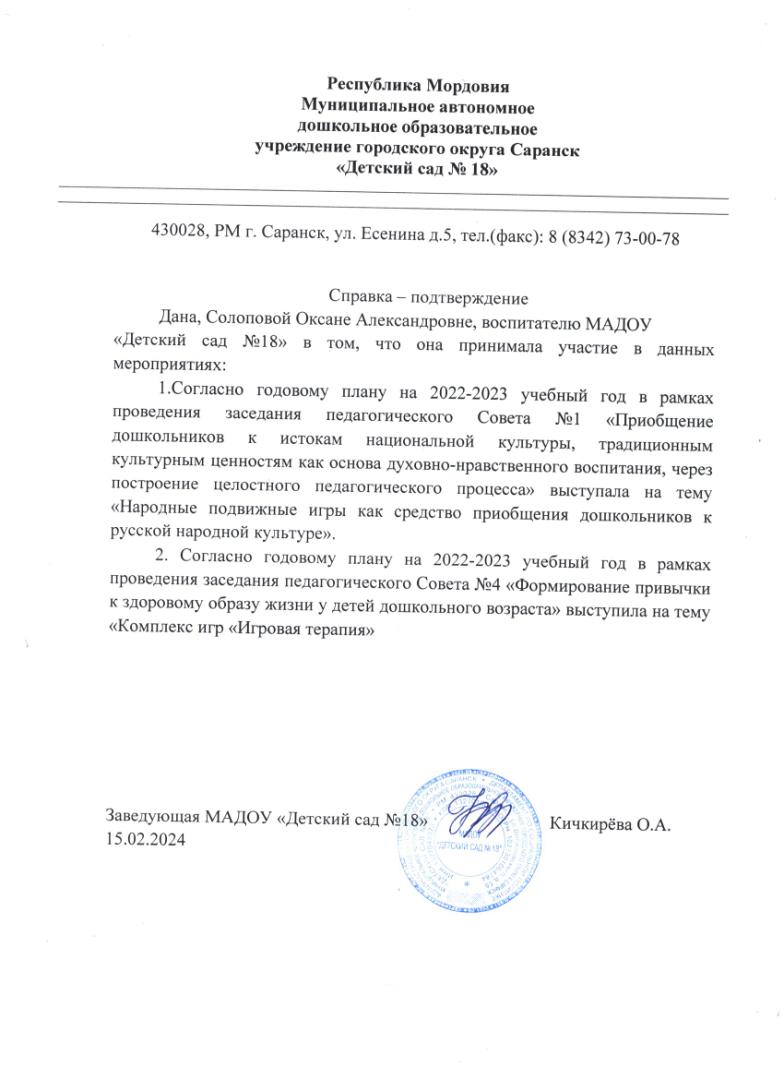 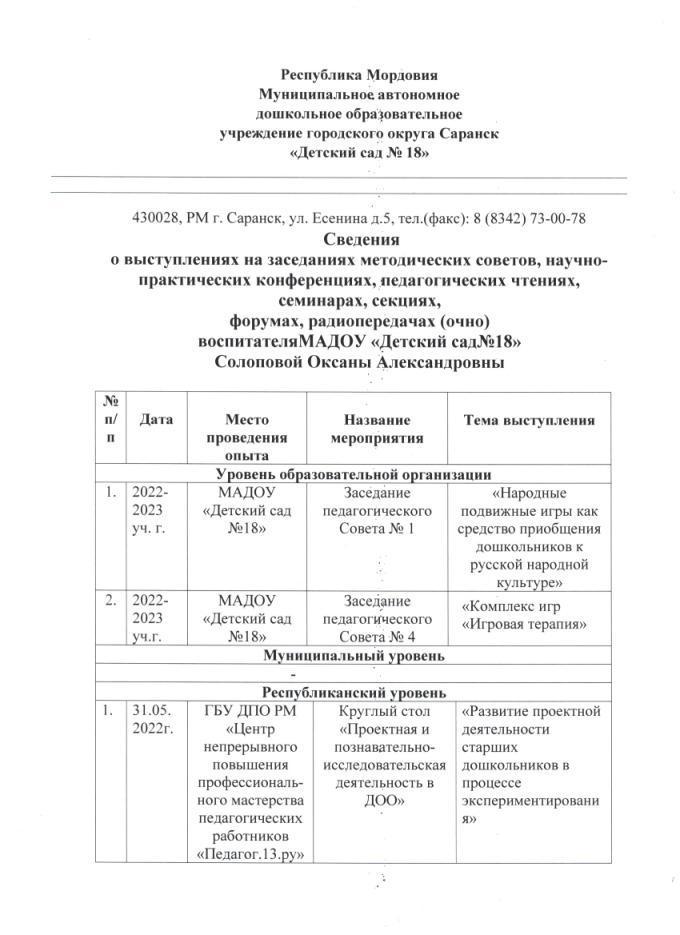 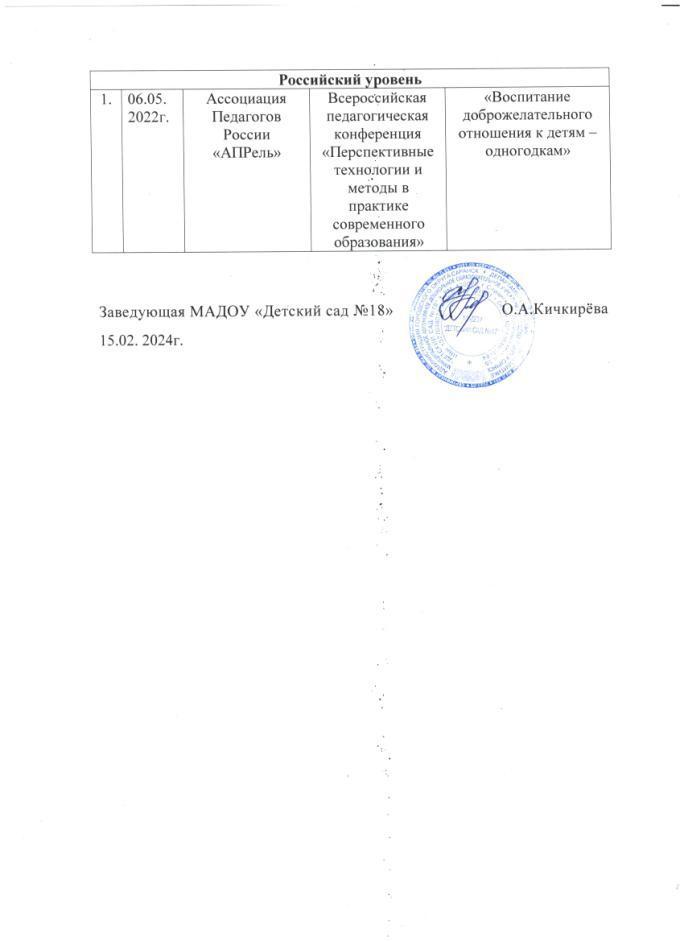 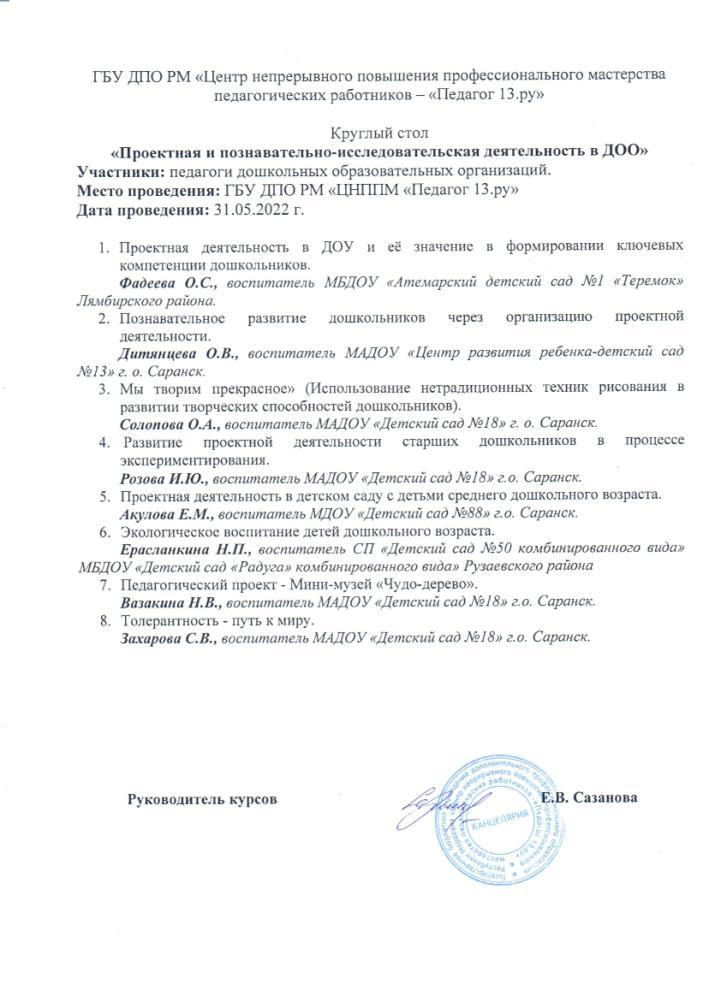 7.ПРОВЕДЕНИЕ ОТКРЫТЫХ ЗАНЯТИЙ, МАСТЕР – КЛАССОВ, МЕРОПРИЯТИЙ
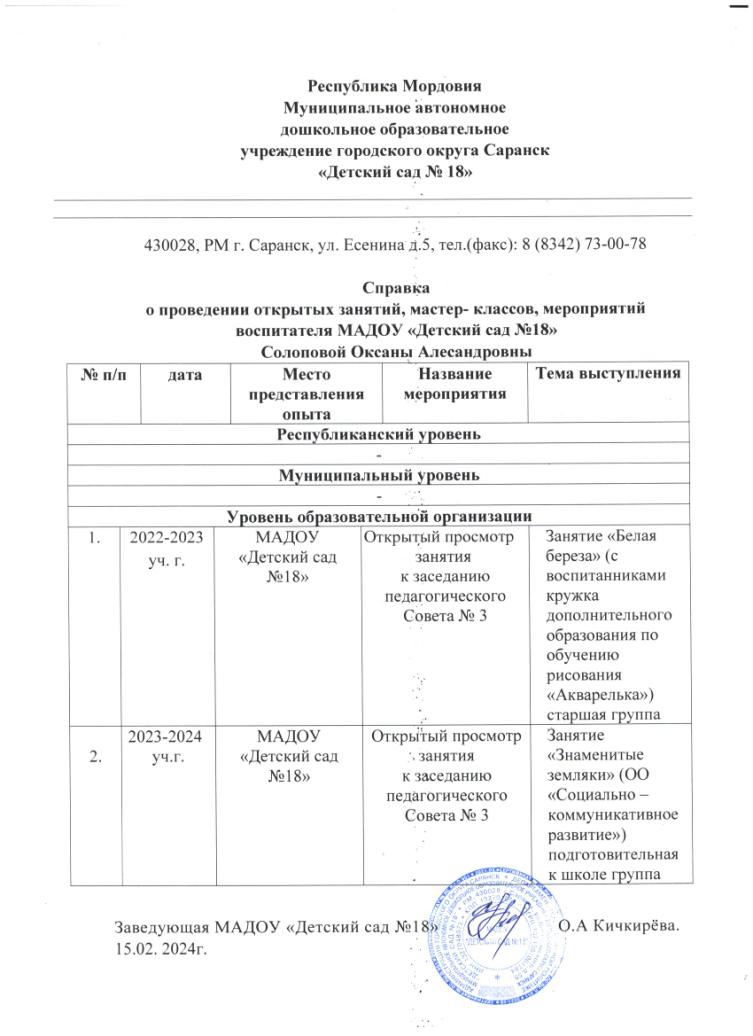 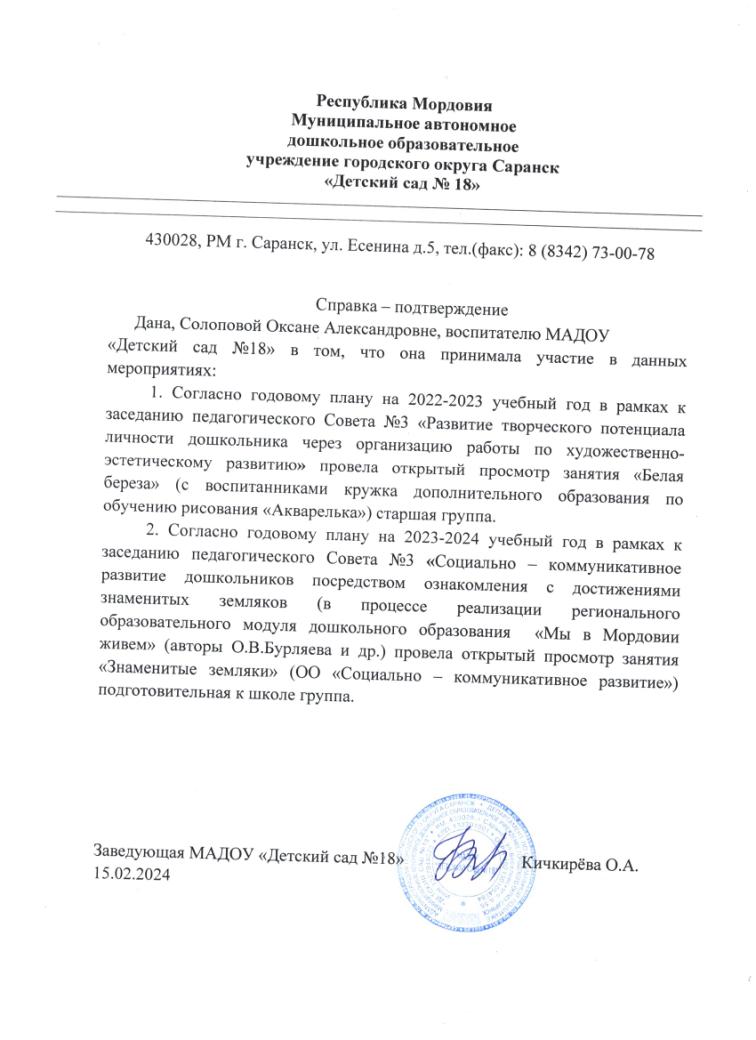 8.ЭКСПЕРТНАЯ ДЕЯТЕЛЬНОСТЬ
9.ОБЩЕСТВЕННО-ПЕДАГОГИЧЕСКАЯ АКТИВНОСТЬ ПЕДАГОГА:  УЧАСТИЕ В КОМИССИЯХ, ПЕДАГОГИЧЕСКИХ СООБЩЕСТВАХ, В ЖЮРИ  КОНКУРСОВ.
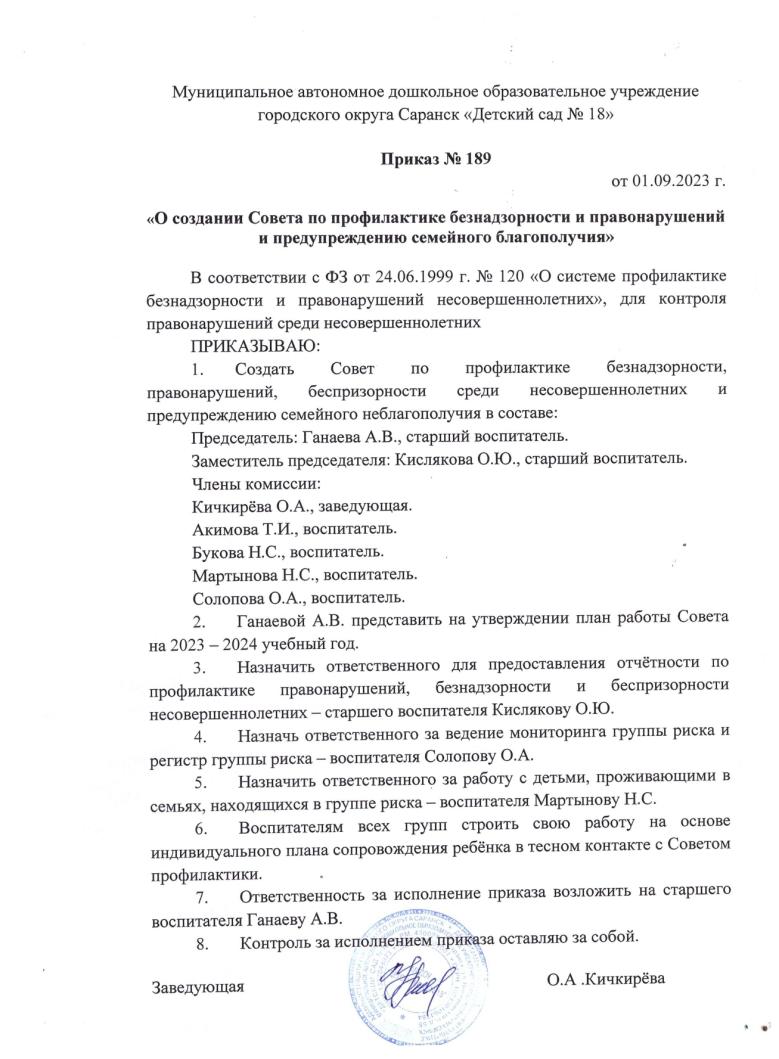 10.ПОЗИТИВНЫЕ РЕЗУЛЬТАТЫ РАБОТЫ С ВОСПИТАННИКАМИ:- НАЛИЧИЕ СИСТЕМЫ ВОСПИТАТЕЛЬНОЙ РАБОТЫ;- НАЛИЧИЕ КАЧЕСТВЕННОЙ, ЭСТЕТИЧЕСКИ ОФОРМЛЕННОЙ ТЕКУЩЕЙ ДОКУМЕНТАЦИИ;-ОРГАНИЗАЦИЯ ИНДИВИДУАЛЬНОГО ПОДХОДА;-СНИЖЕНИЕ ПРОСТУДНОЙ ЗАБОЛЕВАЕМОСТИ ВОСПИТАННИКОВ;-ОТЛАЖЕННАЯ СИСТЕМА ВЗАИМОДЕЙСТВИЯ С РОДИТЕЛЯМИ;-ОТСУТСТВИЕ ЖАЛОБ И ОБРАЩЕНИЙ РОДИТЕЛЕЙ НА НЕПРАВОМЕРНЫЕ ДЕЙСТВИЯ;-РЕАЛИЗАЦИЯ ЗДОРОВЬЕСБЕРЕГАЮЩИХ ТЕХНОЛОГИЙ В ВОСПИТАТЕЛЬНОМ ПРОЦЕССЕ;-ДУХОВНО – НРАВСТВЕННОЕ ВОСПИТАНИЕ И НАРОДНЫЕ ТРАДИЦИИ.
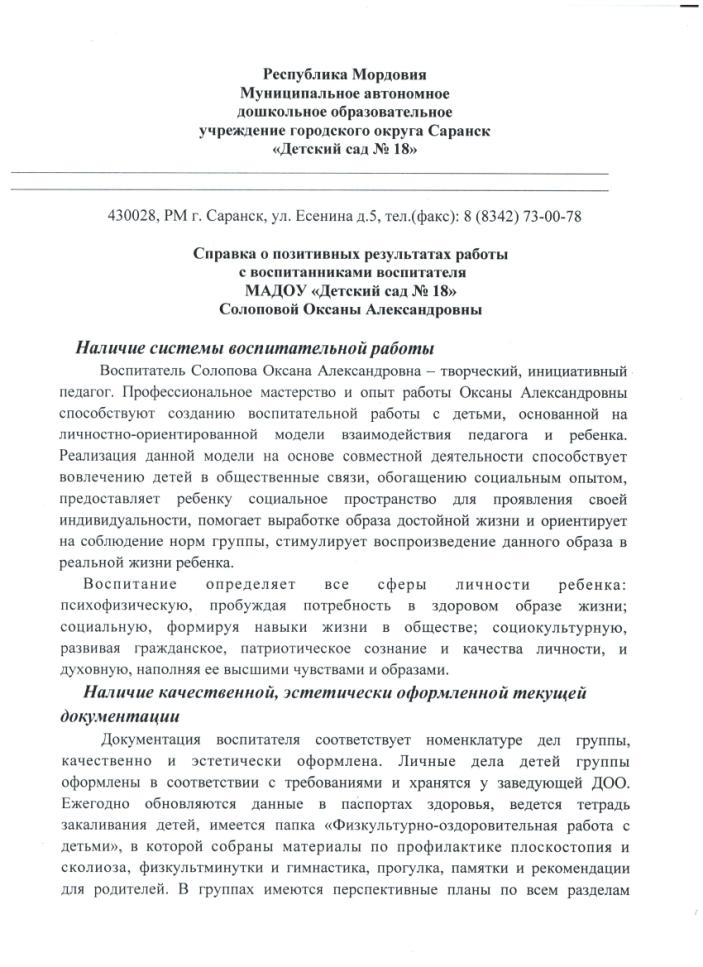 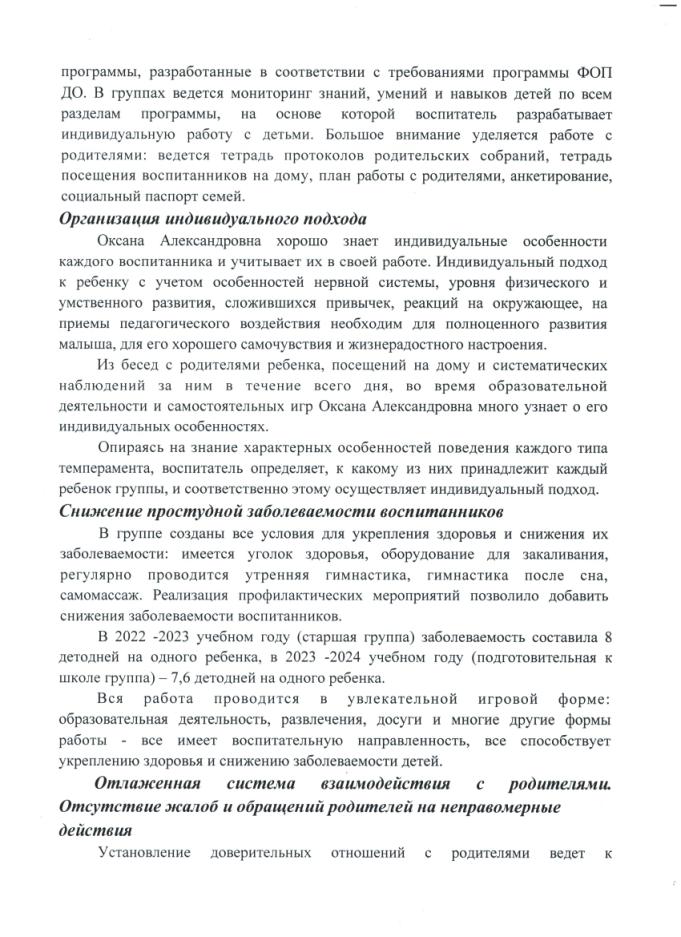 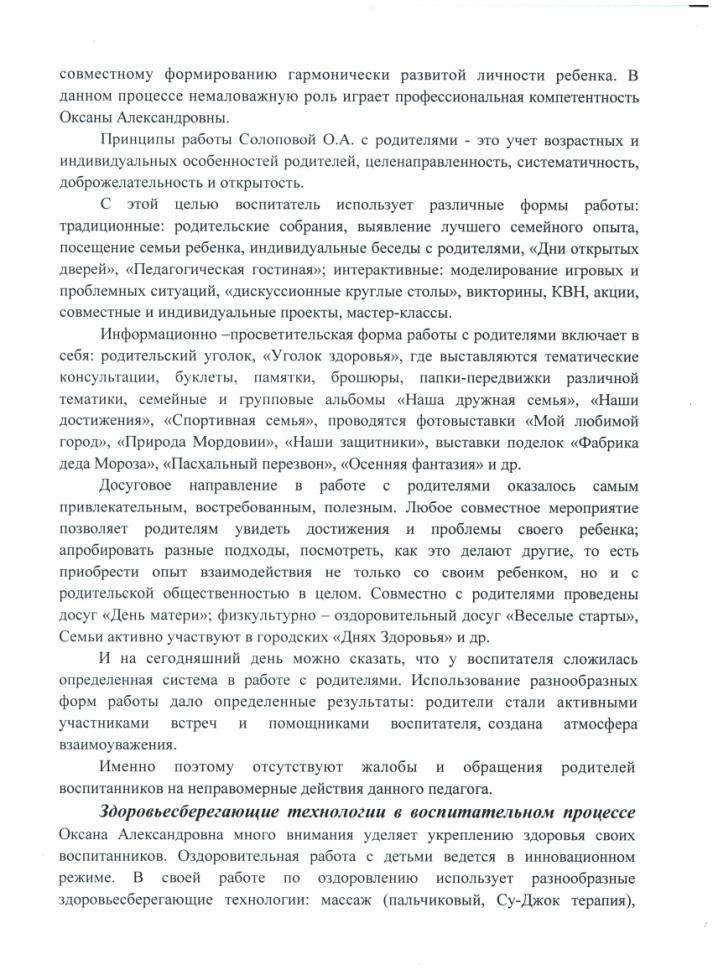 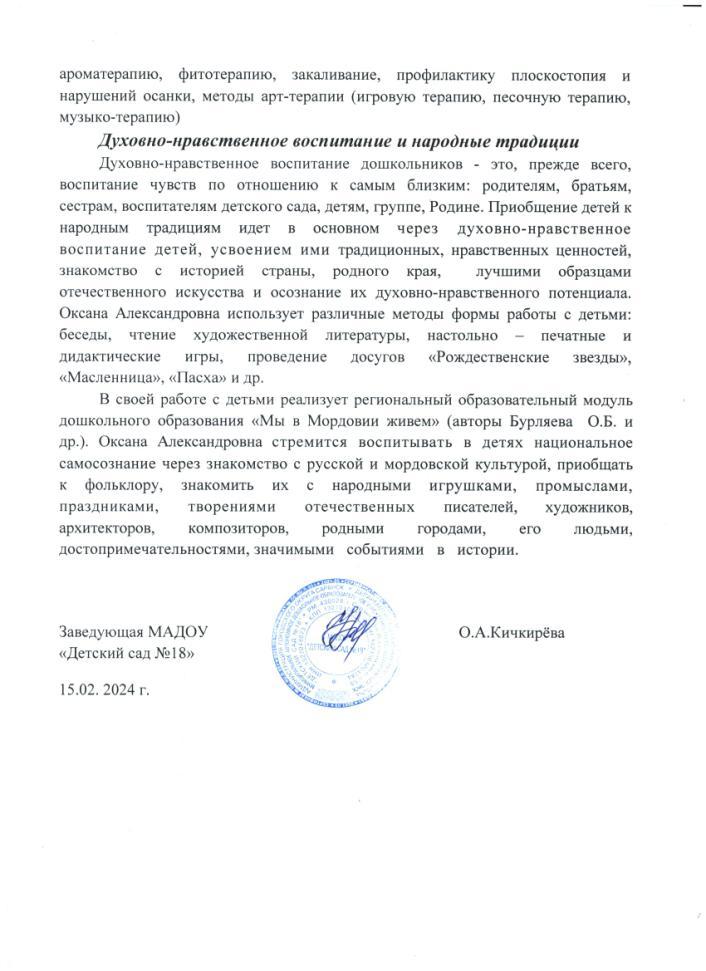 11.КАЧЕСТВО ВЗАИМОДЕЙСТВИЯ С РОДИТЕЛЯМИ
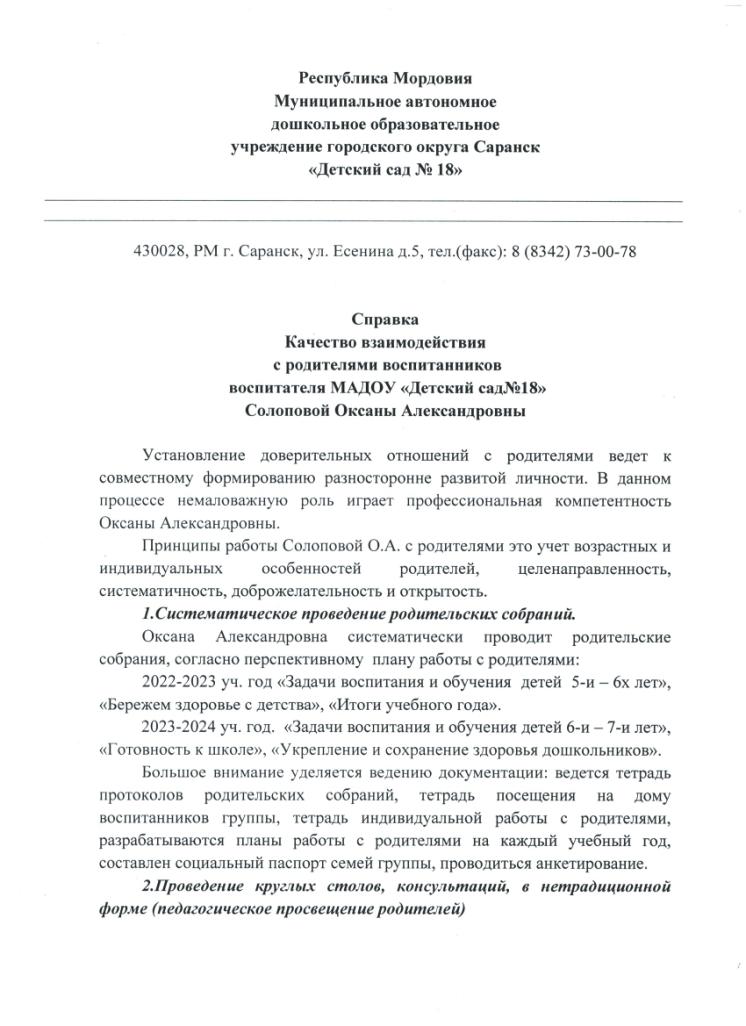 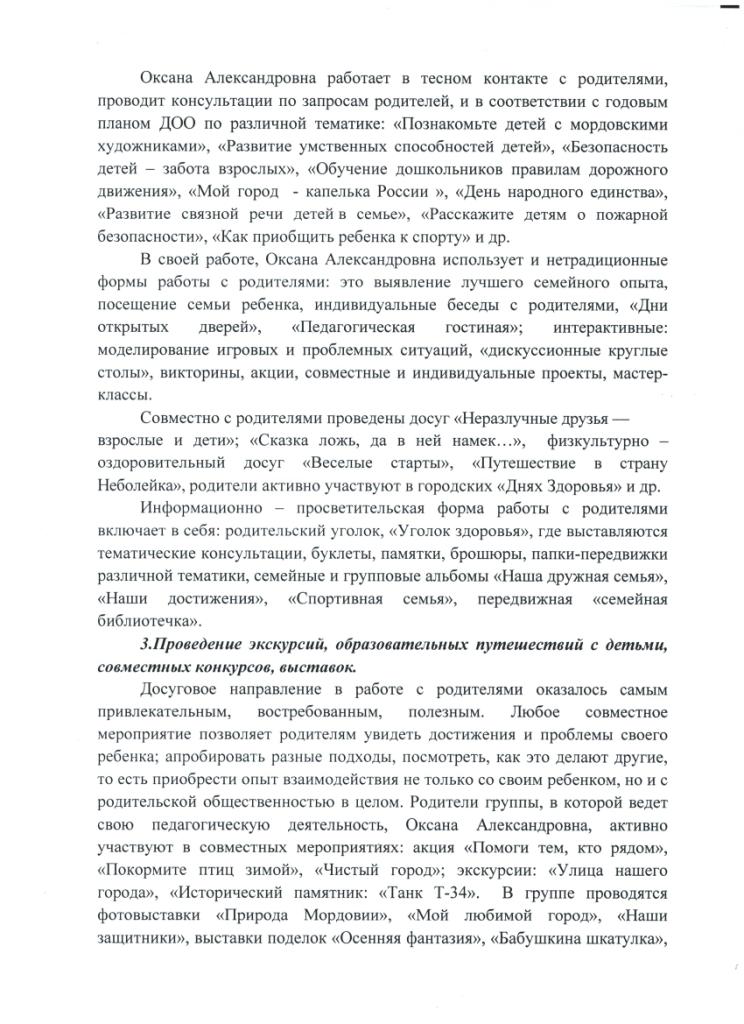 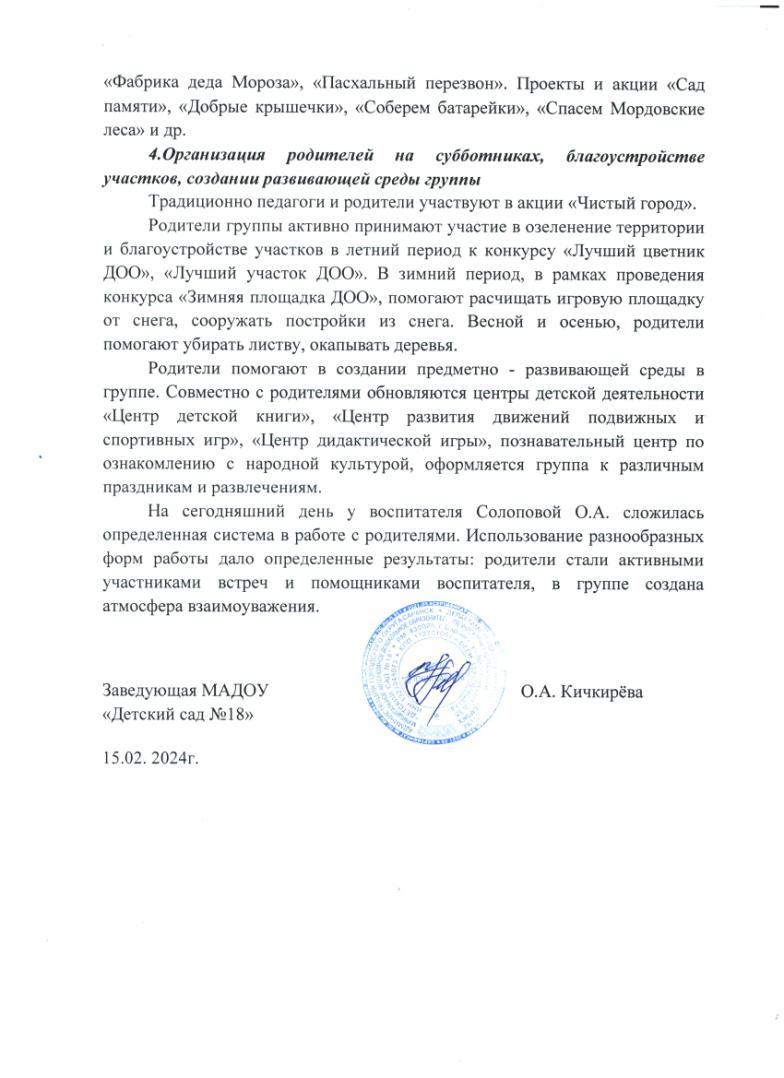 12. РАБОТА С ДЕТЬМИ ИЗ СОЦИАЛЬНО-НЕБЛАГОПОЛУЧНЫХ СЕМЕЙ
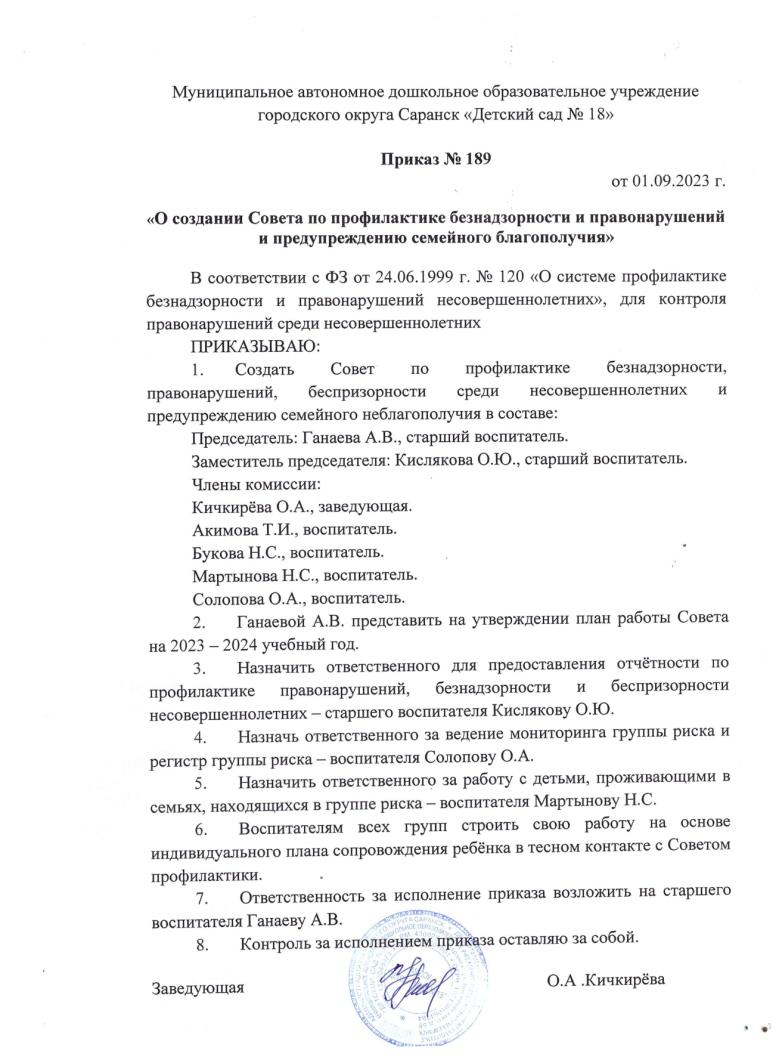 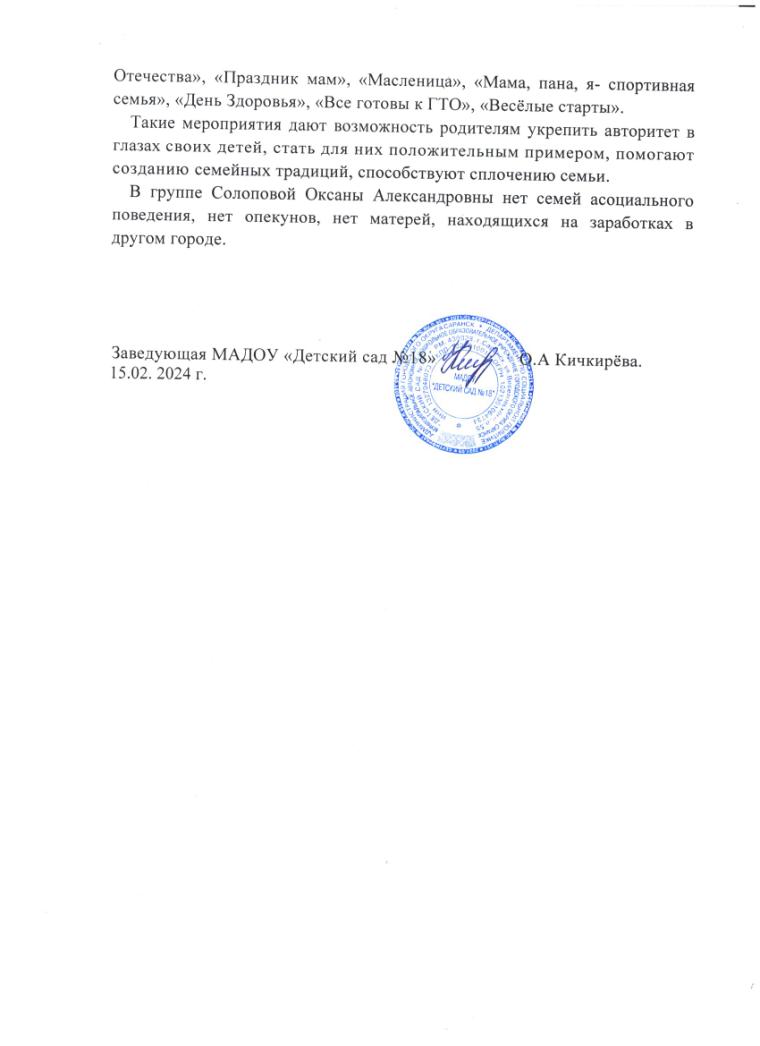 13. УЧАСТИЕ ПЕДАГОГА В ПРОФЕССИОНАЛЬНЫХ КОНКУРСАХ.
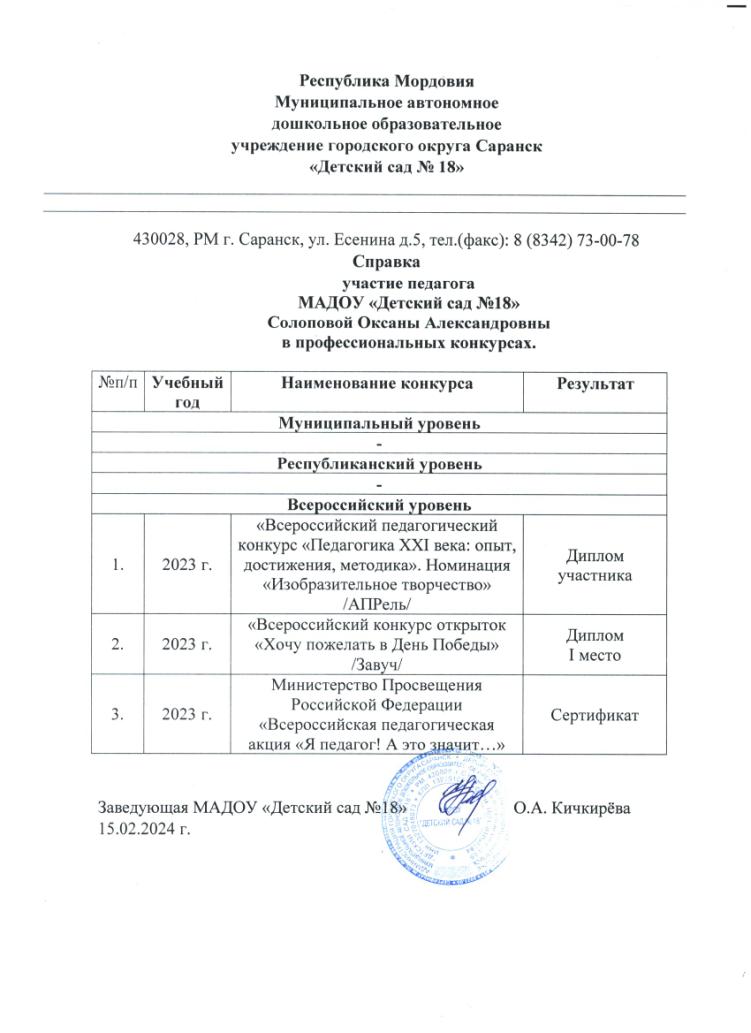 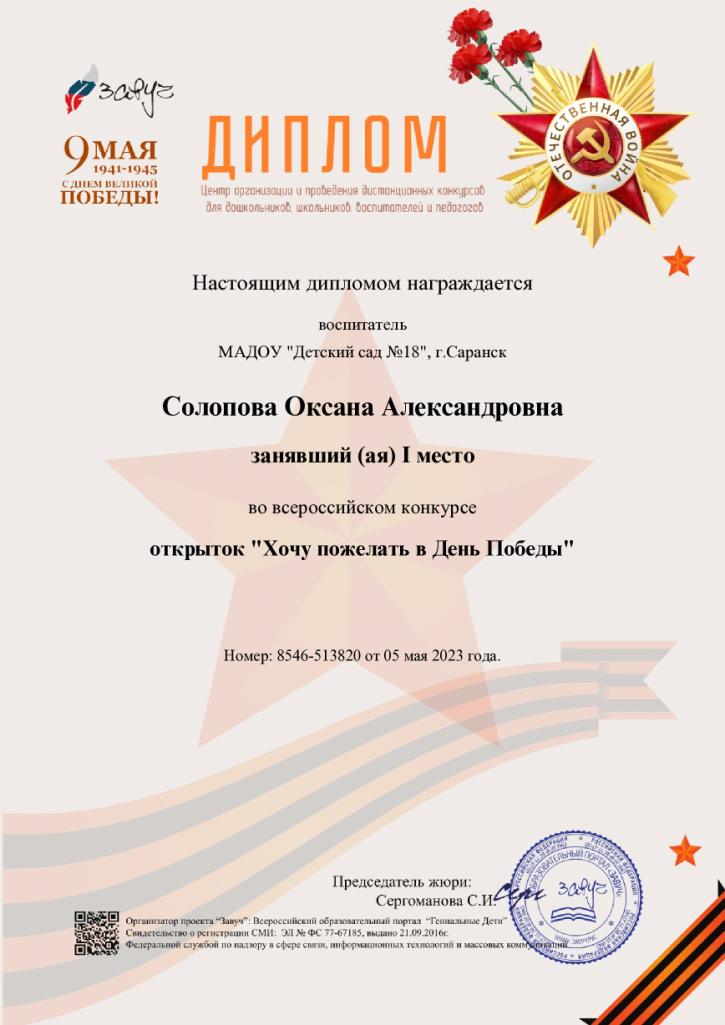 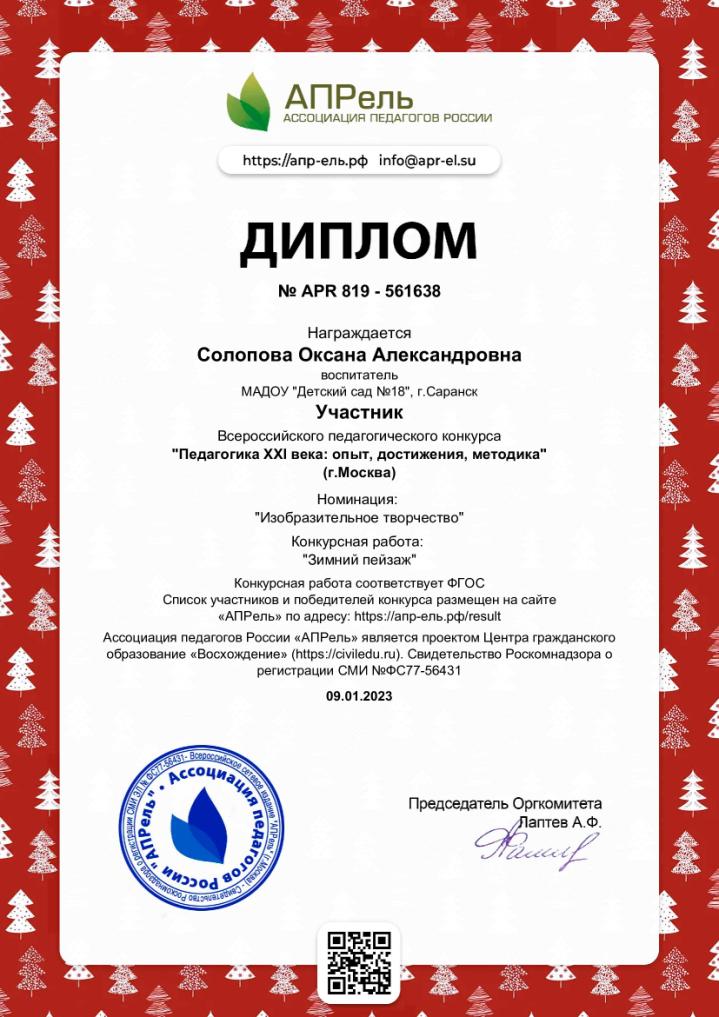 14. НАГРАДЫ И ПООЩРЕНИЯ
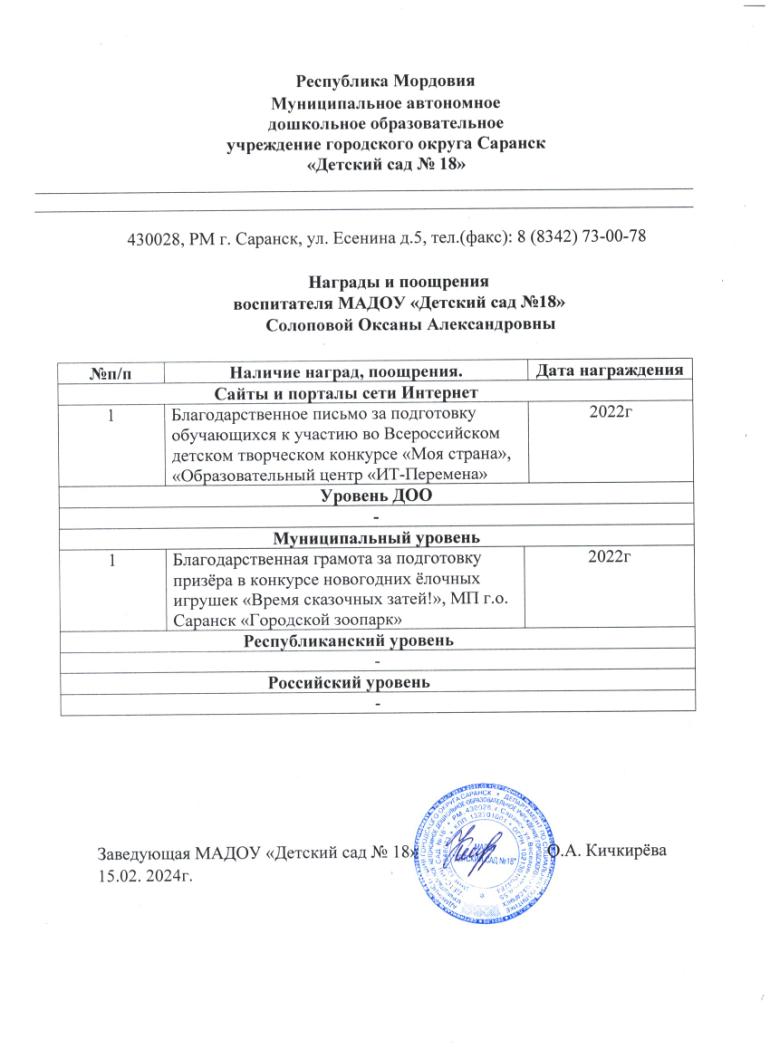 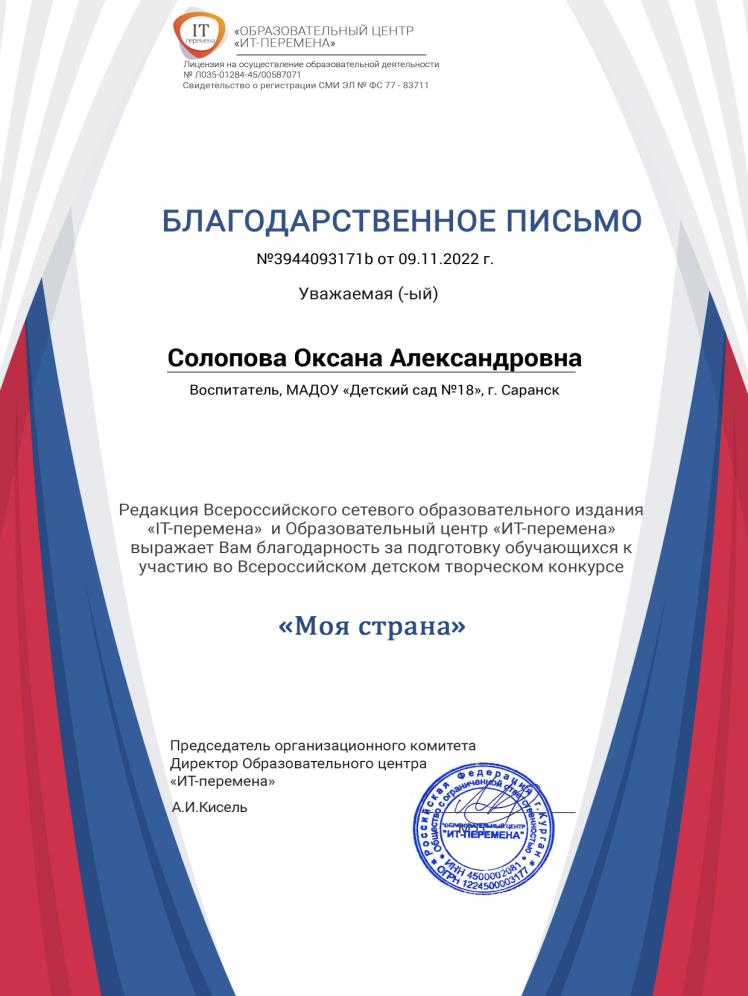